ỦY BAN NHÂN DÂN QUẬN LONG BIÊNTRƯỜNG MẦM NON HOA SỮA PHÁT TRIỂN NGÔN NGỮVăn học: Thơ “Không khí quanh ta”
Sự kiện: Sự cần thiết của không khí
Lớp : Mẫu giáo Nhỡ  (4-5 tuổi)
Giáo viên: Hương Sen
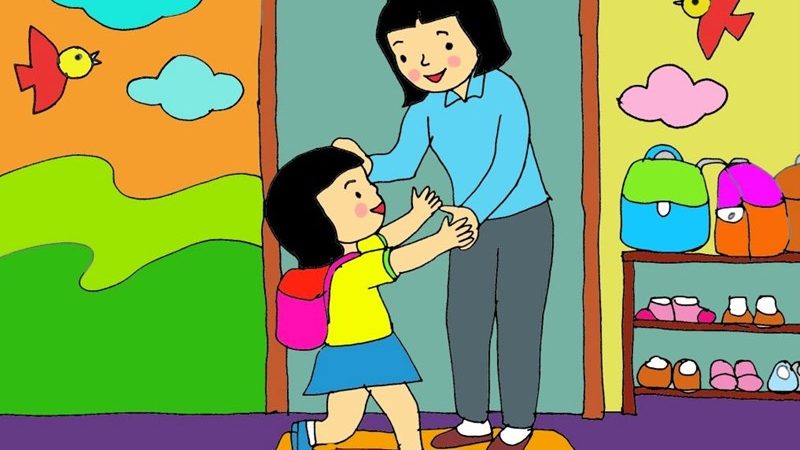 Hôm nay đến lớpCô dạy chúng em
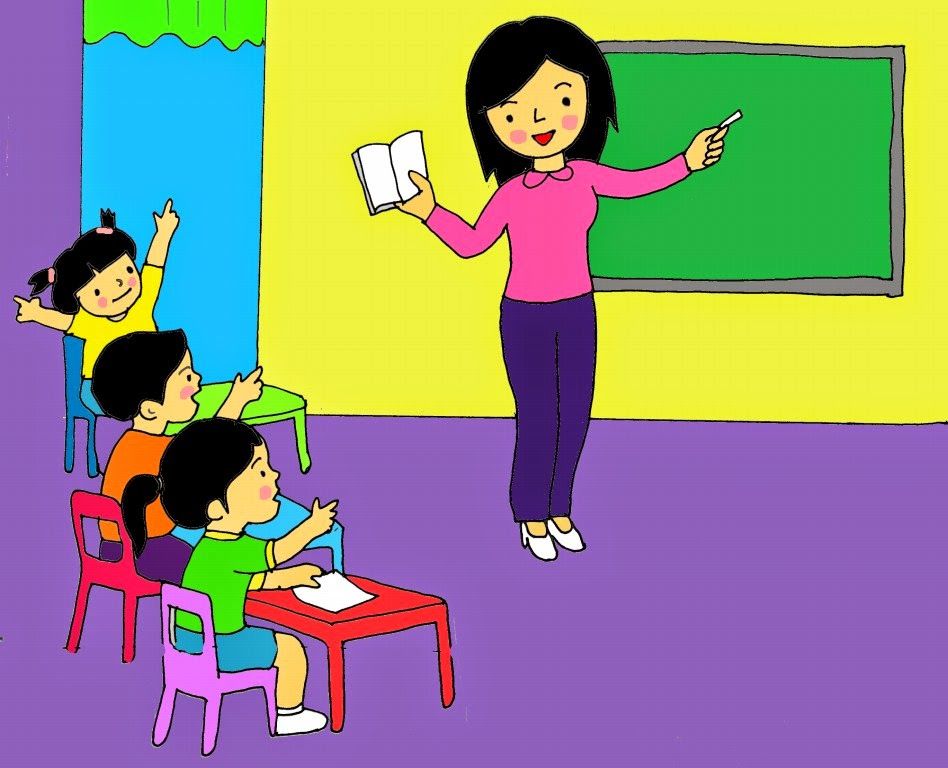 Bài về không khíKhông màu, không mùi
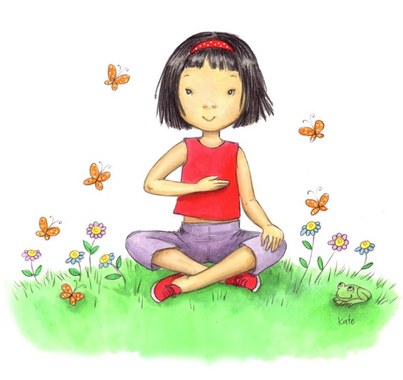 Nhưng có khắp nơi
Để ta hít thở
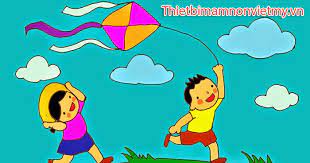 Không khí tồn tạiCó ở quanh ta
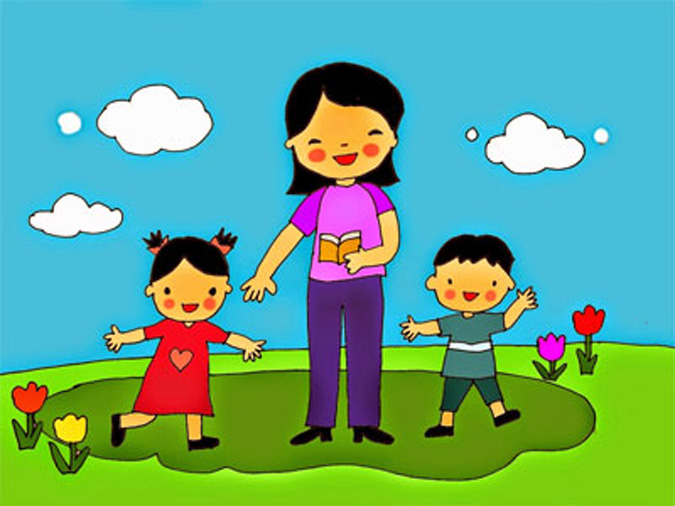 Và quan trọng lắmCô dặn chúng em
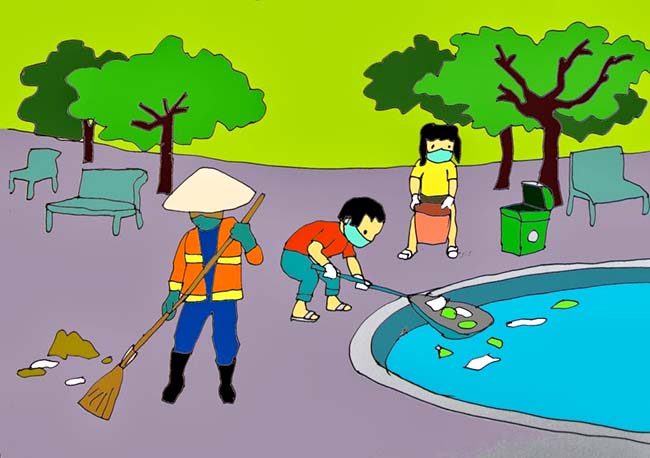 Bảo vệ không khíLà bảo vệ mình
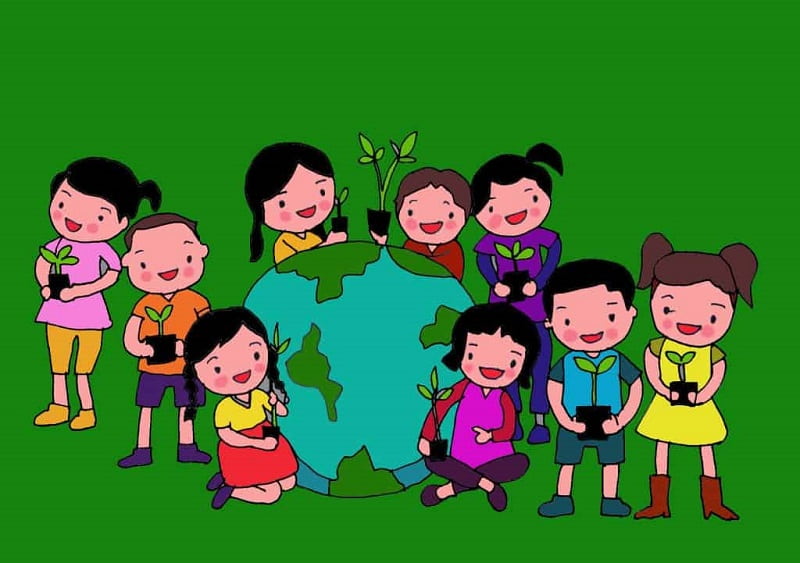 Chúng em vâng lờiMới là trò ngoan
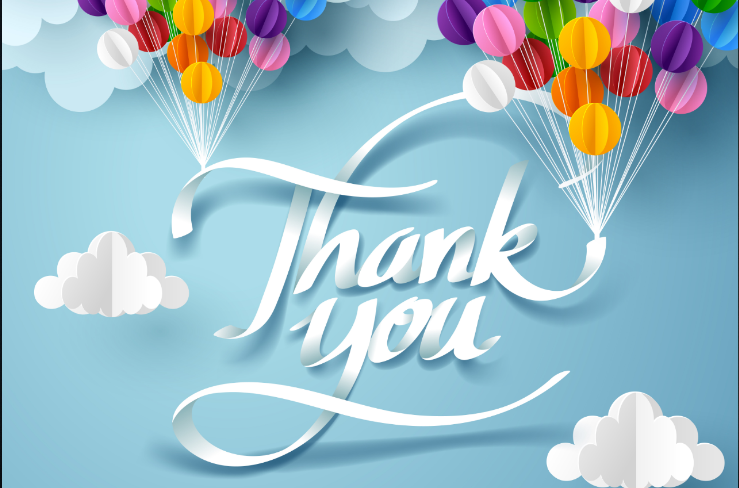